A Transformation Agenda: a closer look at learning, teaching and supporting educators
Master’s in Educational Leadership Research Conference

March 2, 2013
Quality Teaching and Learning Initiative
SD 6 (Rocky Mountain)
Heather Brown – teacher

SD 43 (Coquitlam)
Nancy Bennett – principal

SD 45 (West Vancouver)
Liz Hill – principal

SD 60 (Peace River North)
Stephen Petrucci – 
Director of Instruction


SD 61 (Victoria)
Gord Mitchell – vice principal

SD 64 (Gulf Islands)
Shannon Shields –
 vice principal

Ministry of Education
Cathy Elliott – 
Quality Teaching & Learning Initiative
QTL Pieces
Multiple projects within districts
Ministry of Education
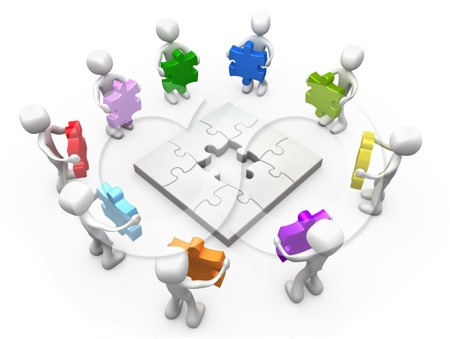 QTL - 6 Districts + MOE
Framework QTL group
District Teams
3
Teacher as learner/researcher/practitioner
International research
BC Education transformation
QTL Initiative
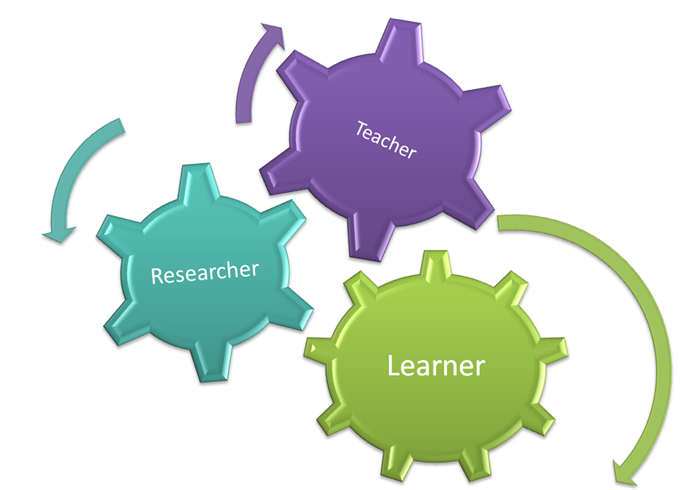 Guiding Questions
What does quality learning look like?
What does quality teaching look like?
How are we supporting teaching/learning practices?
What is emerging?
What is enduring?
5
QTL Conceptual Framework
Learning
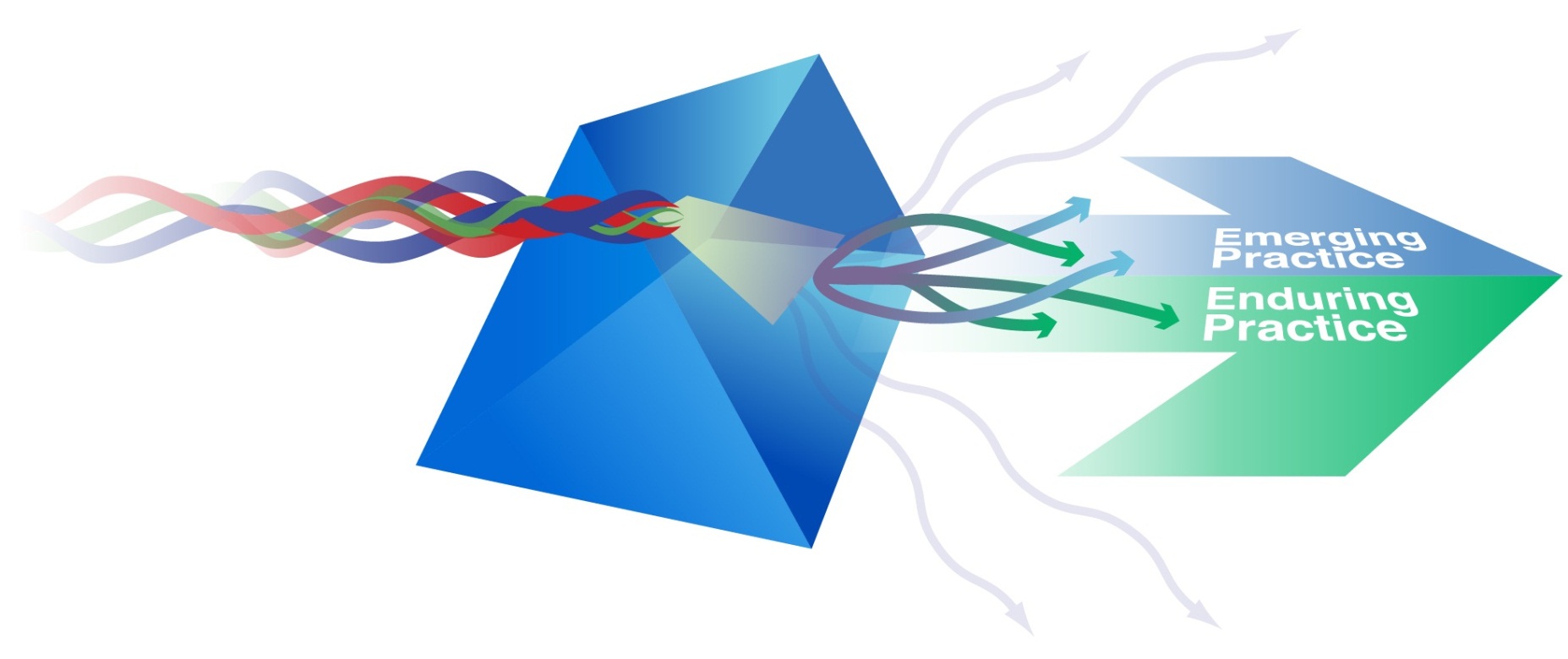 Learning
Teaching
Supporting teaching/learning practices
Teaching
Supporting teaching 
and learning practices
Our beginning…
Stories of innovation from each district

Common threads became OUR research base

Circular model of research/researcher, teacher/learner would guide us
Who are we learning from?
Michael Fullan and Andy Hargreaves on leadership and the change process
Rick Dufour on Professional Learning Communities
Bruce Wellman, Doug Reeves on leadership work
Judy Halbert, Linda Kaser on the inquiry process and leadership mindsets
Wiliam and Black on assessment
John Hattie’s meta-analyses of research relating to student achievement
Making connections….
Between research and conversations going on around our province of BC and within the Ministry of Education.
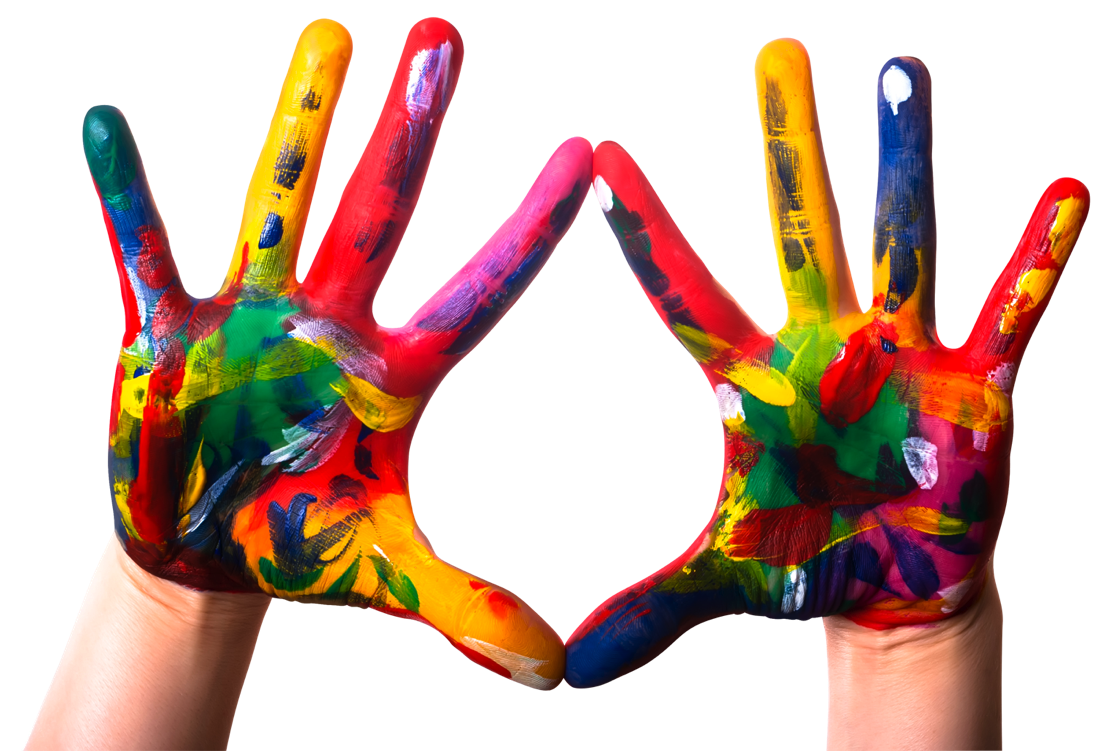 Who are we learning from internationally about small or large scale systems of innovation?
GELP 3.0
Innovation Unit
OECD
Stupski Foundation
Centre for Strategic Education
What have we learned from the research?
21st Century pressures provide the impetus for change
It is important to address broader and deeper concerns regarding the quality of life, social justice and sustainability
To identify learning skills for a world where technology accelerates every reform
Matching the correct innovation to each stage of the journey
What have we learned from the research?
Critical role of motivation and engagement
Making learning visible
Learning in families and communities
Circular nature of our work as teachers and learners, learners and teachers, researchers and researching
Guiding Questions
What does quality learning look like?
What does quality teaching look like?
How are we supporting teaching/learning practices?
What is emerging?
What is enduring?
13
Learning
Collaborative
Connected
Learner ownership 
	(choice & flexibility)
Engaging, authentic
	 and real
Broad and 
	interdisciplinary
Open-ended
Personalized
Teaching
A changing role of teacher from holder of knowledge to learner
Shift from content to competency
Personalized
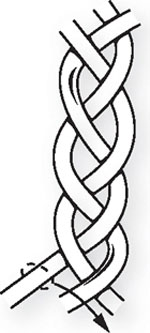 Support
Supportive social environments
Collective capacity building utilizing the concept of PLC’s
Importance of being responsive
Personalized
What is quality learning looking like?
Engaging and motivating
Collaborative
Connected
Learner ownership (choice & flexibility)
Authentic, purposeful and real
Broad and interdisciplinary
Open-ended
Personalized
15
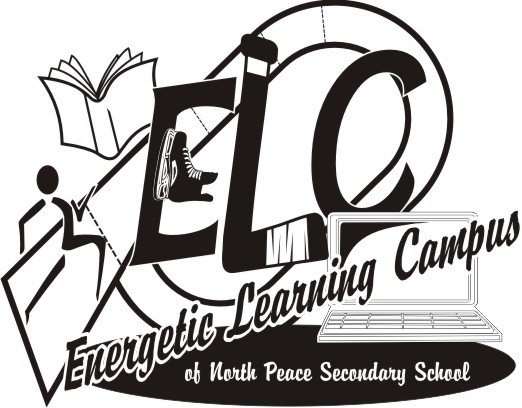 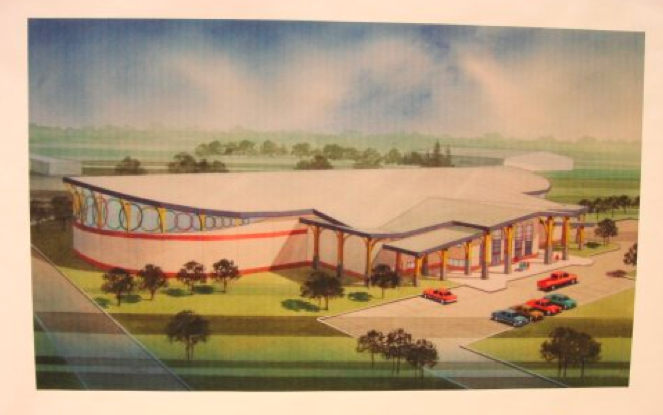 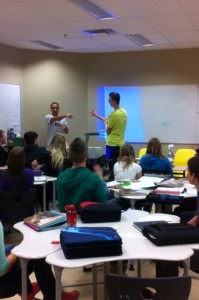 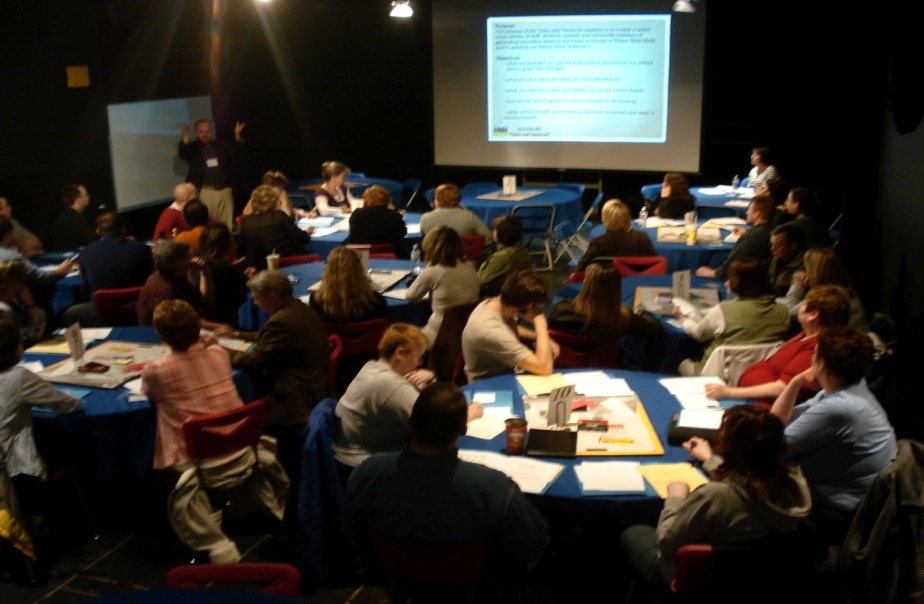 16
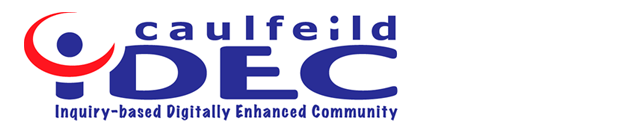 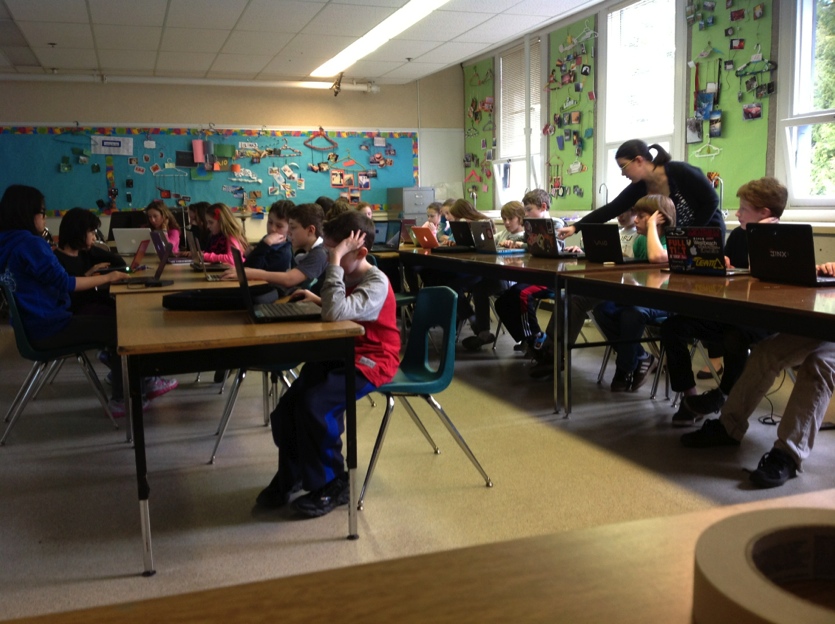 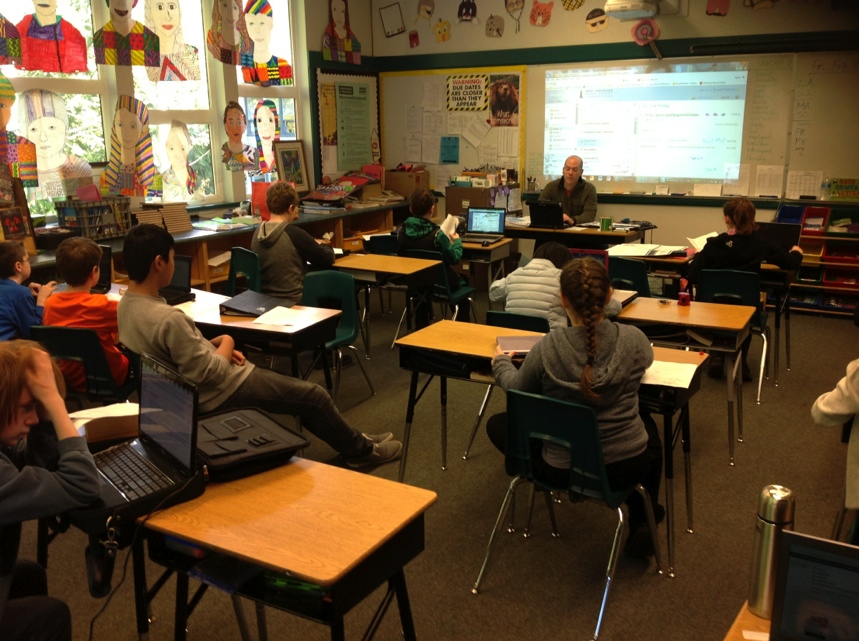 17
What is quality teaching looking like?
Engaging and motivating
Collaborative
Connected
Learner ownership (choice & flexibility)
Authentic, purposeful and real
Broad and interdisciplinary
Open-ended
Personalized
18
Peace River North Farm Project
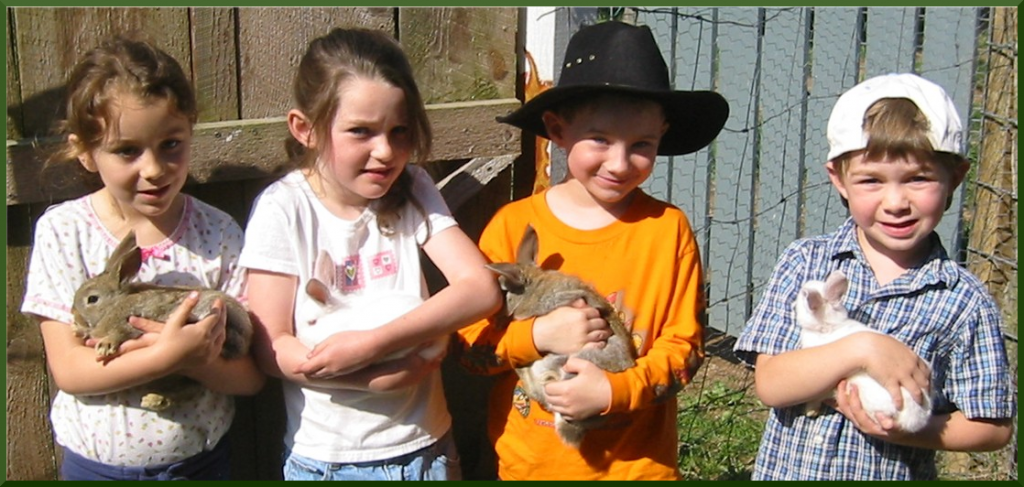 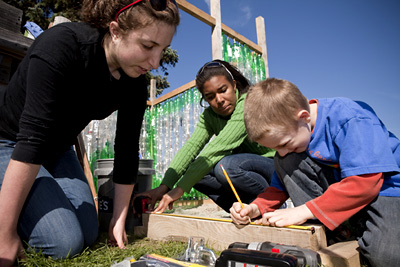 19
Inquiry Model from Victoria
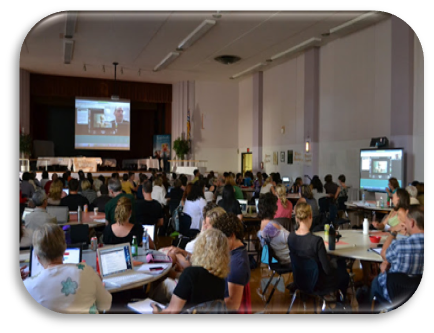 20
How are we supporting teaching and learning practices?
Engaging and motivating
Collaborative
Connected
Learner ownership (choice & flexibility)
Authentic, purposeful and real
Broad and interdisciplinary
Open-ended
Personalized
21
Supportive Social Environments
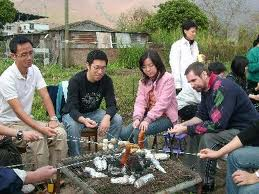 22
Gulf Islands Coaching and Coquitlam Mentoring Programs
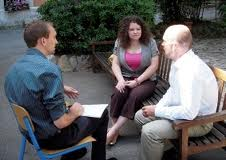 23
Learning, Teaching and Supporting
Engaging and motivating
Collaborative
Connected
Learner ownership (choice & flexibility)
Authentic, purposeful and real
Broad and interdisciplinary
Open-ended
Personalized
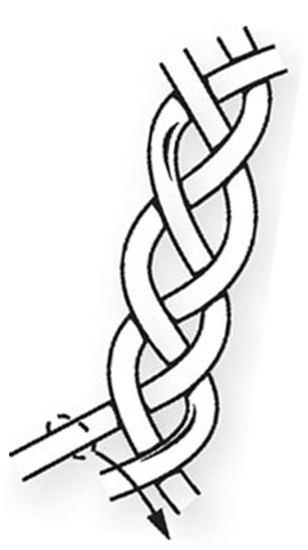 24
QTL Conceptual Framework
Learning
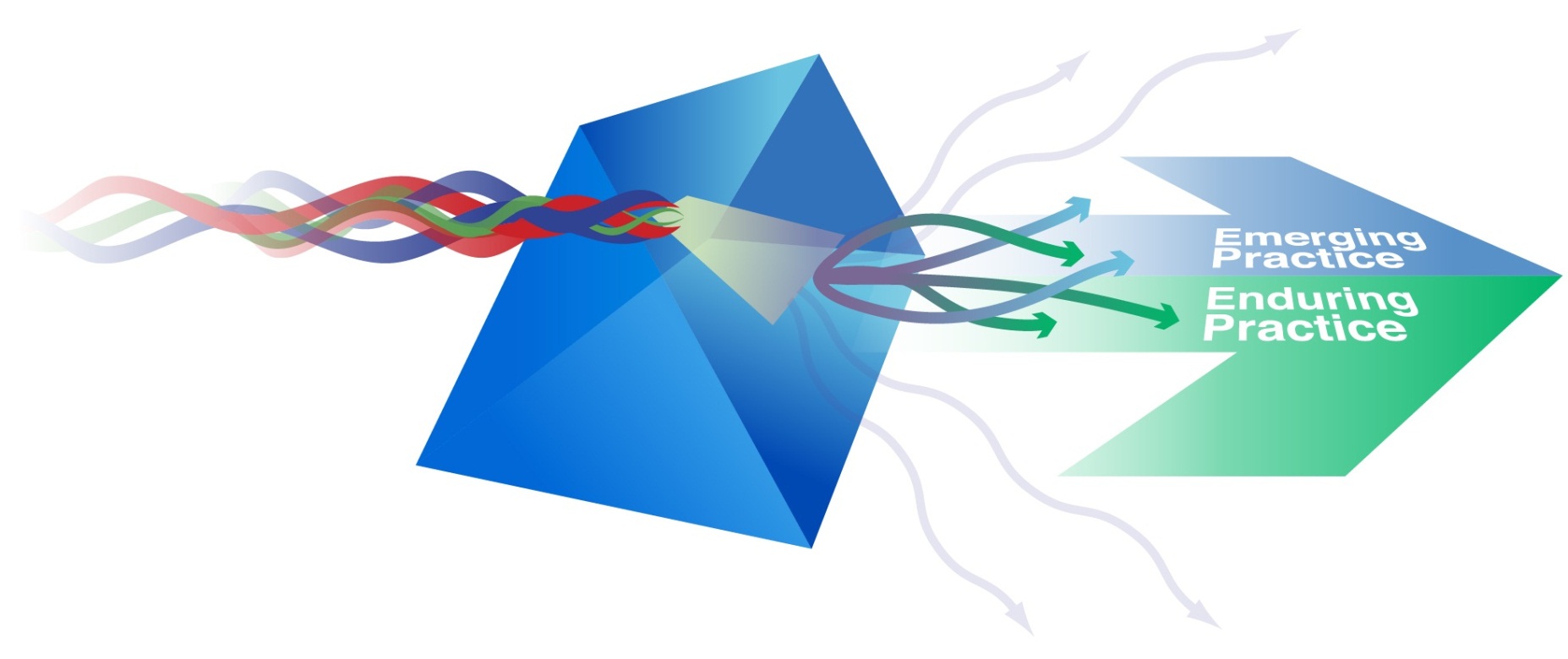 Learning
Teaching
Supporting teaching/learning practices
Teaching
Supporting teaching 
and learning practices
Dynamic Nature of Emerging and Enduring Practices
Enduring
Assessment (for, as, of)
Relationships
The basics
Differentiated Instruction
Emerging
New basics
Coaching/collaboration
UDL-student centric
Voice/choice
Inquiry based
Technology accelerates
26
Guiding Questions
What does quality learning look like?
What does quality teaching look like?
How are we supporting teaching/learning practices?
What is emerging?
What is enduring?
27
Connecting and Inspiring
This process didn’t happen to us
We do not have all the answers 
This is a process of the teacher/learner/researcher
Build on what is already happening
Not scaling up
By affiliation, our learning grows
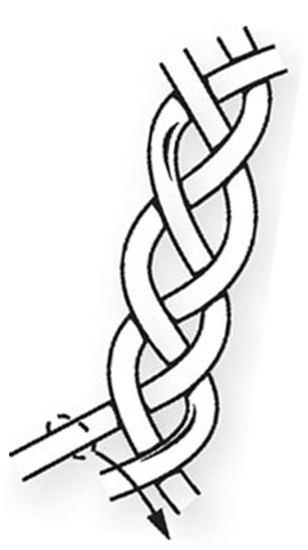 Quality Teaching and Learning Initiative Team
SD 6 (Rocky Mountain)
Heather Brown 			heather.brown@sd6.bc.ca	
(Cheryl Lenardon, Stacy Decosse, Angela Stott)	

SD 43 (Coquitlam)
Nancy Bennett 	 		nlbennett@sd43.bc.ca	
(Sylvia Russell, Nancy Carl, Elspeth Anjos)		@nlbennett2

SD 45 (West Vancouver)
Liz Hill		  		lhill@sd45.bc.ca	
(Gary Kern, Lynne Tomlinson,  Jeanette Laursoo)	@lizhill45

SD 60 (Peace River North)
Stephen Petrucci  	 		spetrucci@prn.bc.ca	
(Larry Espe, Dave Sloan, Jarrod Bell)		@s1pertucci

SD 61 (Victoria)
Gord Mitchell    	 		gmitchell@sd61.bc.ca	
(Deb Courville, Ingrid Fawcett, Nadine Naughton)	@gmitchell_sd61
	
SD 64 (Gulf Islands)
Shannon Shields   	 		sshields@sd64.bc.ca	
(Jeff Hopkins, Kelda Logan, Lyall Ruehlen)		@shannoneshields

Ministry of Education
Cathy Elliott	 			cathy.elliott@gov.bc.ca	
(Rick Davis, Rueben Bronee, Debbie Kennedy)
Who are we learning from?
Books:
DuFour, Rick  
	Leaders of Learning:  How District, School and Classroom Leaders Improve Student Achievement, 2011;  and many other books

Fullan, Michael 
	Stratosphere:  Integrating Technology, Pedagogy, and Change Knowledge,  2012 
	 Change Leader:  Learning to Do what Matters Most,  2011
	 All Systems Go:  The Change Imperative for Whole System Reform, 2010; and many other books

Fullan and Hargreaves 
	Professional Capital: Transforming Teaching in every School,  2012

Hargreaves, Andy 
	The Fourth Way:  The Inspiring Future for Educational Change, 2009 
	Sustainable Leadership, 2005
Who are we learning from?
Books:

Hattie, John
	Visible Learning, 2008   
	Visible Learning for Teachers: Maximizing Impact on Learning, 2011

Kaser, Linda and Halbert, Judy 
	Leadership Mindsets:  Innovation and Learning in the Transformation of Schools, 2009

Marzano , Robert
	Teaching and Assessing 21st Century Skills, 2011; The Highly Engaged Classroom, 2010

Sahlberg, Pasi 
	Finnish Lessons,  2010

Wiliam, Dylan and Black, Paul 
	Inside the Black Box:  Raising Standards through Classroom Assessment, 2005

Zhao, Yong 
	World Class Learners: Educating Creative and Entrepreneurial students,  2012
Who are we learning from?
Articles/Publications

Empowering Effective  Teachers - Readiness for Reform, 
	Bill and Melinda Gates Foundation

Closing the Talent Gap , McKinsey and Company

Building a High Quality Teaching Profession, OECD

The Learning Society, Cisco

Learning from the Extremes, Cisco
Who are we learning from?
Articles/Publications

Choosing the Wrong Drivers for Whole System Reform, Michael Fullan

Equipping Every Learner for the 21st Century, Cisco

Innovating to Learn, Learning to Innovate, OECD

10 Ideas for 21st Century Education, Innovation Unit

Developing an Innovation Ecosystem for Education, Valerie Hannon/Alec Patton/Julie Temperley – Innovation Unit